4th Quarter Roots
What is the purpose of Greek and latin?
Know one root, know many words
Know one suffix, know part of speech 
Know one prefix, know definition 
Know roots, strengthen reading ability  
Know vocabulary, strengthen writing ability
Nym, Ego, Prim, Apt
Section 4, Set 1
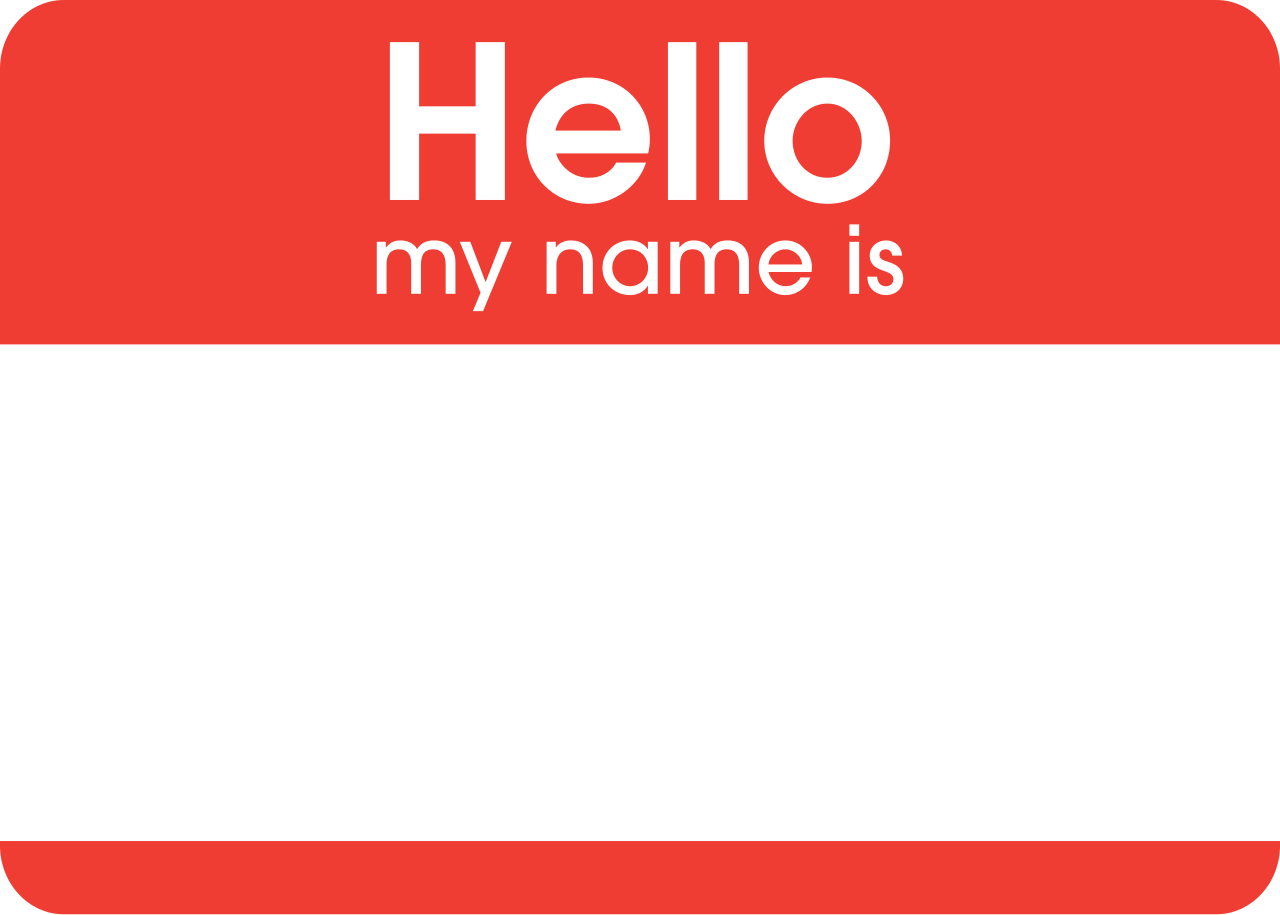 Nym-Name
Homonym (Noun)- Same Name (same spelling and pronunciations but different meanings)
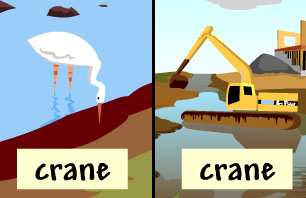 Come up with 5 pairs of homonyms! (Double Denotation)
Using context clues and prior knowledge predict the meaning of the vocabulary word Pseudonym.
"Geisel was best known by the pseudonym 'Dr. Seuss'"
Pseudonym (Abstract Noun)- False or fake name
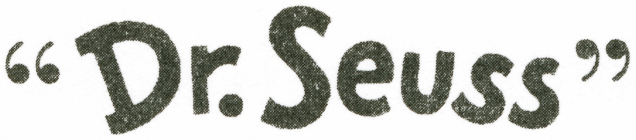 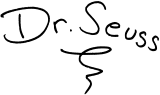 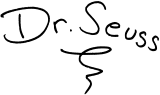 Association: Write down what your pseudonym would be.
Ego- I
Using context clues and prior knowledge predict the meaning of the vocabulary word egotistical.
"Archie's egotistic lifestyle has alienated many people over the years"
Egotistical (adjective)- excessively absorbed in one’s self, self-centered
Association: Draw a stick figure with the universe revolving around the stick figure.
Using context clues and prior knowledge predict the meaning of the vocabulary word Alter ego.
Clark Kent and his alter ego Superman.
Alter Ego (noun)- the other Self
Association/Leaf- Clark Kent to Superman, Peter Park to Spiderman
Apt- Fit
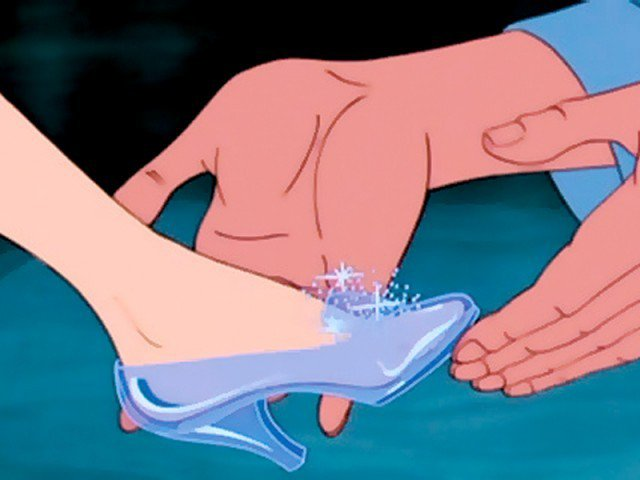 Using context clues and prior knowledge predict the meaning of the vocabulary word Adapted.
The miniseries was adapted from novel.
Adapt (action verb)- to make something suitable (fittable) for  a new use or purpose
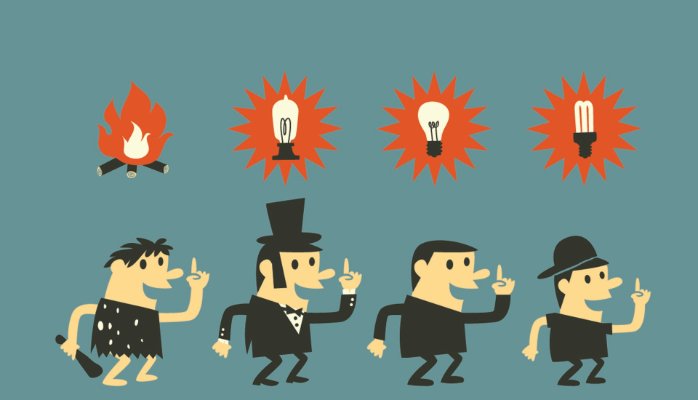 Association: (Science) what kind of mammals, amphibians must adapt to their environment?
Using context clues and prior knowledge predict the meaning of the vocabulary word Aptitude .
“He had a remarkable aptitude for learning words.”
Aptitude (Abstract noun)- a specific fitness or skill
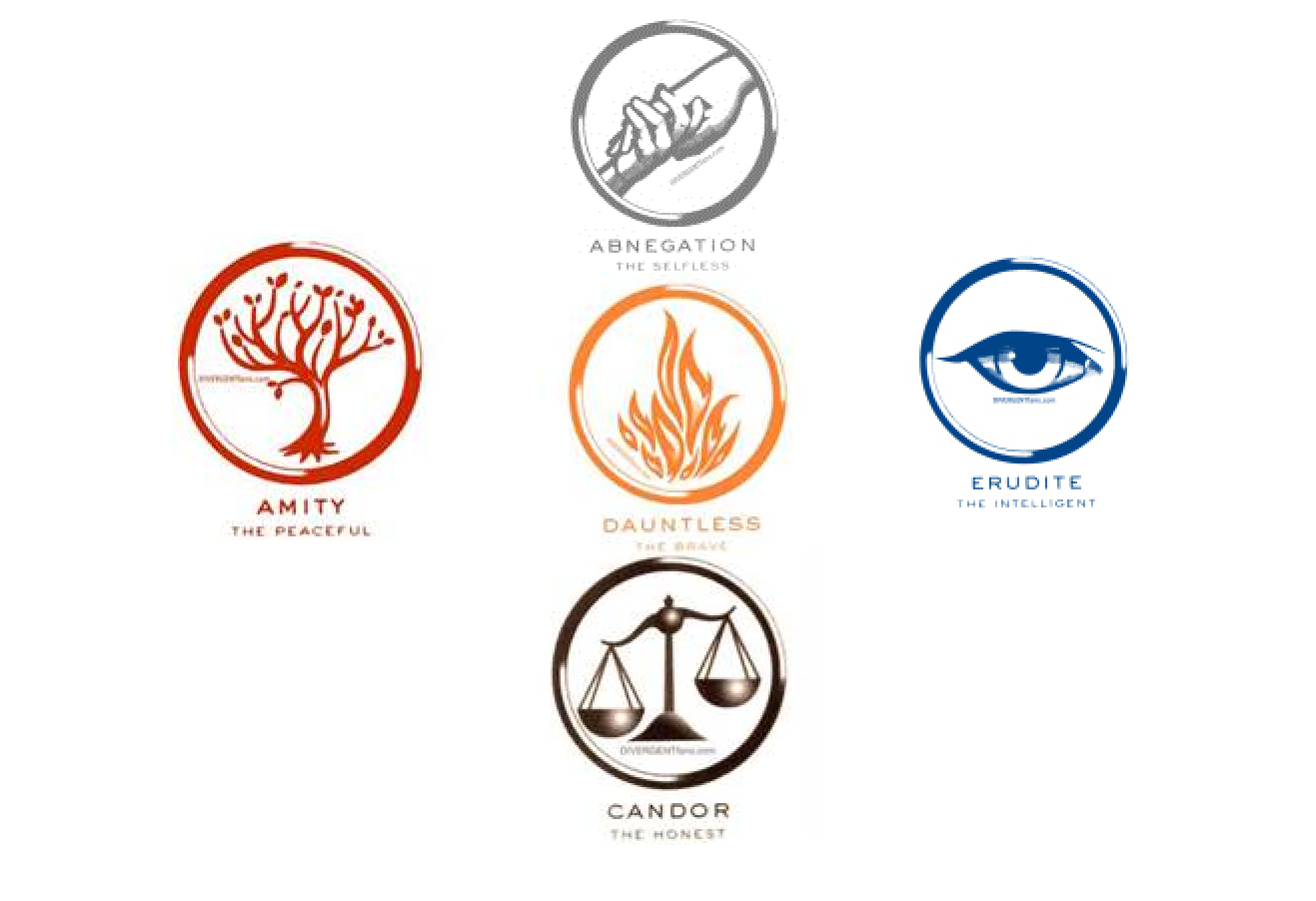 Association- I have an aptitude for . . .
Prim- First
Primary(adjective)- the most important or earliest time or development
Using context clues and prior knowledge predict the meaning of the vocabulary word Primary .
Our primary role as students is to learn, grow, and help others.
Prime (adjective)- of most importance
Association: Synonyms Chief, Key, Principal
Using context clues and prior knowledge predict the meaning of the vocabulary word Prime.
Ms. Snowdon and Mrs. Grow are in the prime of their lives.